Neutrinos at the forefrontof elementary particle physicsand astrophysics
October 22, 2012
[Speaker Notes: On m’a dit un jour, le GDR c’est bien ça permet de faire causer les jeunes…alors un grand merci aux organisateurs
When GDR was created, I asked organizers what is the use of it. The answer was : it allows young physicists to speak in public and become known. So I want to thant the present organisers : I feel younger]
Neutrinos at the forefront of elementary particle physics and astrophysics, October 22, 2012
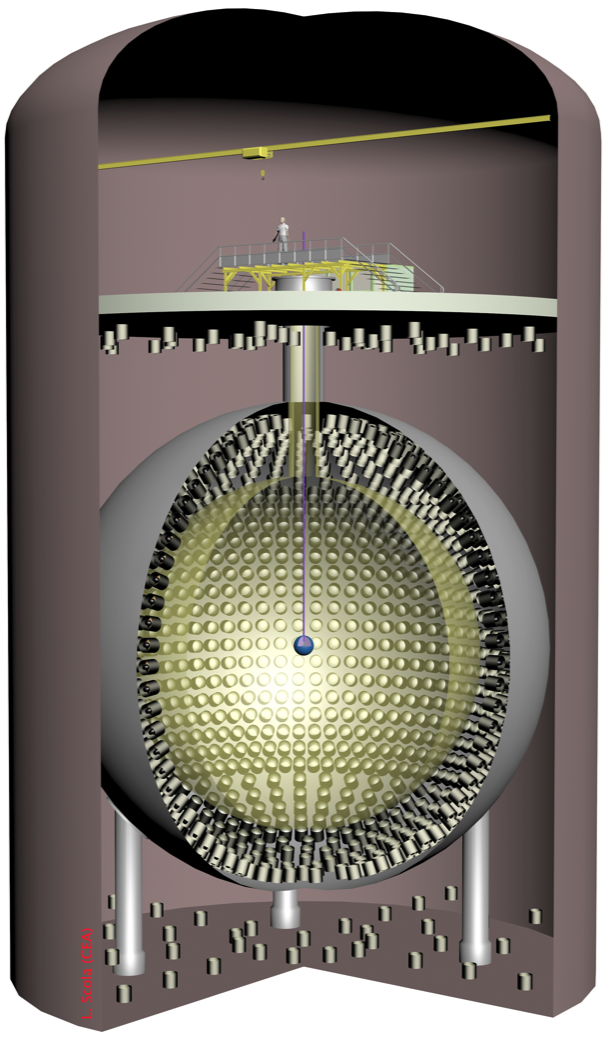 Searches forsterile neutrinos
Michel Cribier
CEA/DSM Irfu/SPP & APC-Paris
[Speaker Notes: CeLAND : Cerium in LArge Neutrino Detector
Everything is on this 1st slide and I could stop here or you can start sleeping, but]
Needafourth neutrino ?
Need ?
Michel Cribier CEA/DSM Irfu/SPP & APC-Paris
3/40
October 22, 2012
The Reactor Antineutrino Anomaly
G. Mention et al. Phys. Rev. D83, 073006 (2011) 
New antineutrino flux from nuclear reactors     : + 3,5 %
Th. Mueller et al.Phys. Rev C 83, 054615 (2011)
Neutron lifetime ➴ ……Cross section ➶  : + 1%
Long lived isotopes in reactors                   : + 1%
An overall deficit : 7.3 ± 2.3 %
Michel Cribier CEA/DSM Irfu/SPP & APC-Paris
4/40
October 22, 2012
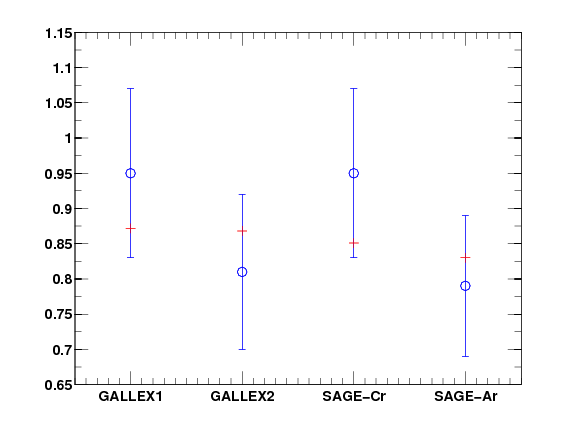 data
Measured / predicted
Best fit
The Gallium Anomaly
C. Giunti & M. Laveder Phys. Rev C 83, 065504 (2011)
Calibration of solar neutrino experiments
Distance <≈ 1 m
Gallex
2 51Cr  sources
Sage
1 51Cr  source
1 37Ar  source
Overall deficit : 14 ± 6 %*
Not using reevaluation of 71Ga(e,e)71Ge cross section
following D.Frekers et al. Phys. Lett. B 706 (2011) 134
Michel Cribier CEA/DSM Irfu/SPP & APC-Paris
5/40
October 22, 2012
Reactors and Gallium
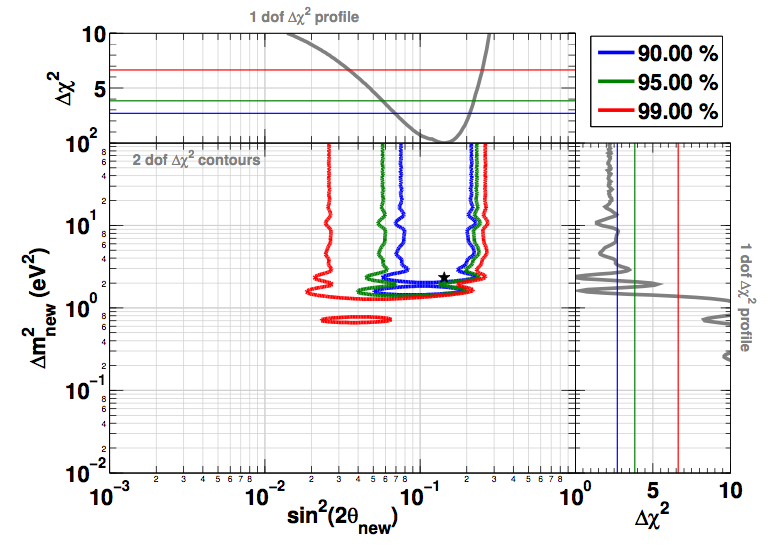 allowed
excluded
area
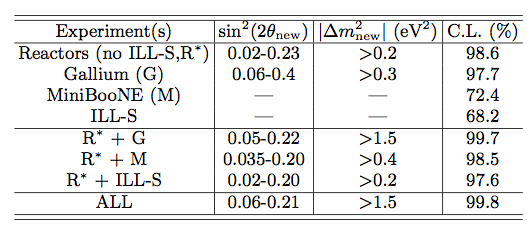 Best values
1.5 eV2 m2 < 3.0 eV2
sin2(2) = .14±.08
The no-oscillation hypothesis is disfavored at 99.8% CL
Michel Cribier CEA/DSM Irfu/SPP & APC-Paris
6/40
October 22, 2012
[Speaker Notes: Global fit prenant en comptes toutes les corrélations entre expériences]
An intriguing result1st ILL experiment
Performed in 1980 at ILL reactor in Grenoble @ < 9 m
Reevaluation in 1990 by 9.5 % of the reactor power
Reanalysed in 1995
Fit with
m2 = 2.3 eV2
sin2(2) = .24
Michel Cribier CEA/DSM Irfu/SPP & APC-Paris
7/40
October 22, 2012
We need new experimental input !
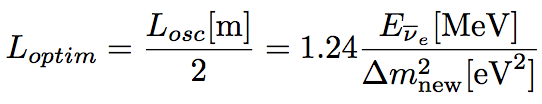 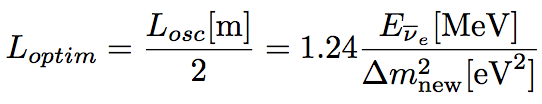 Need experiences at short distance ≈ few meters
Michel Cribier CEA/DSM Irfu/SPP & APC-Paris
8/40
October 22, 2012
[Speaker Notes: Et un lieu de production des antineutrinos beaucoup moins étendu que les longueurs d’oscillation attendues sinon on délave tout]
Many experimental projects
Michel Cribier CEA/DSM Irfu/SPP & APC-Paris
9/40
October 22, 2012
Some of the proposedexperiments
Good test ?
Michel Cribier CEA/DSM Irfu/SPP & APC-Paris
10/40
October 22, 2012
The Daya Bay proposal
D. Dwyer et al. arXiv:1109.6036
 Based on our PRL paper
 500 kCi 144Ce-144Pr source in the Daya Bay FD pool
 Realisation ?
no fuel reprocessing in the US
activity impossible to reach in Russia
Michel Cribier CEA/DSM Irfu/SPP & APC-Paris
11/40
October 22, 2012
51Cr
Used in Gallex & Sage
Calibration solar  experiments
Need enriched Cr in 50Cr
Irradiation in intense thermal neutron flux
In Russia, Oak-Ridge ? 
Mean-life : 40 days
In liquid scintillator detector
Elastic scattering
7Be solar  as bkgd
Michel Cribier CEA/DSM Irfu/SPP & APC-Paris
12/40
October 22, 2012
The Baksan proposal
New Gallium experiment
well known technology
zone 1 : 8 t
zone 2 : 42 t
 Source
51Cr -  3 Mci
50 days irradiation in research reactor SM3    
 Well known background
Solar neutrinos
 Partial sensitivity to the reactor anomaly
arXiv:1006.2103
Michel Cribier CEA/DSM Irfu/SPP & APC-Paris
13/40
October 22, 2012
The Borexino proposal
Significant Effort 
 Planned experiments
 1st 51Cr > 5 MCi in pit A
Gallex enriched Cr still available in Saclay
Compatible with existing program
 2nd 144Ce in center C
 need major work on detector
After end of solar  program 
ERC funding : 3.5 M€
Michel Cribier CEA/DSM Irfu/SPP & APC-Paris
14/40
October 22, 2012
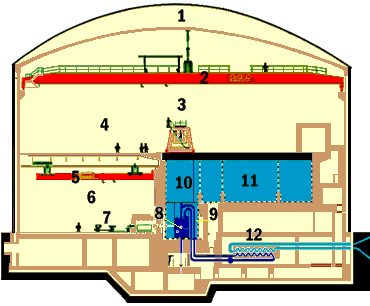 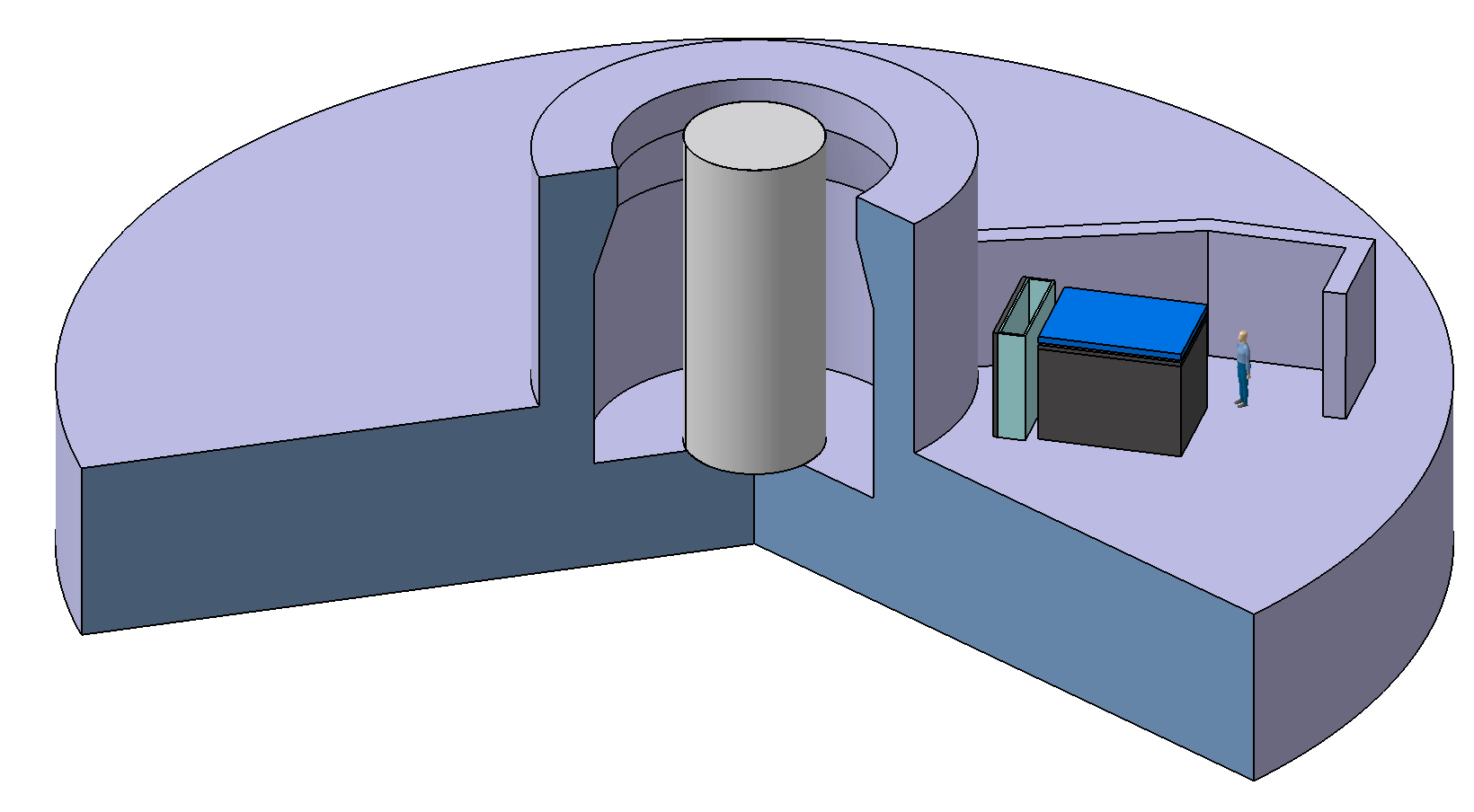 Core
Front shielding
Stereo Detector in the shadow of front wall
Stereo @ ILL
50 MW compact core (f=40cm, h=80 cm)
Short baseline = [7-9] m
Pure 235U spectrum
Large passive and active shielding

15 m.w.e. overburden

Pulse Shape Discrimination

 Segmented detector
Michel Cribier CEA/DSM Irfu/SPP & APC-Paris
15/40
October 22, 2012
Stereo detector
Water Cerenkov m Veto
15 cm Boron doped CH2
10 cm lead
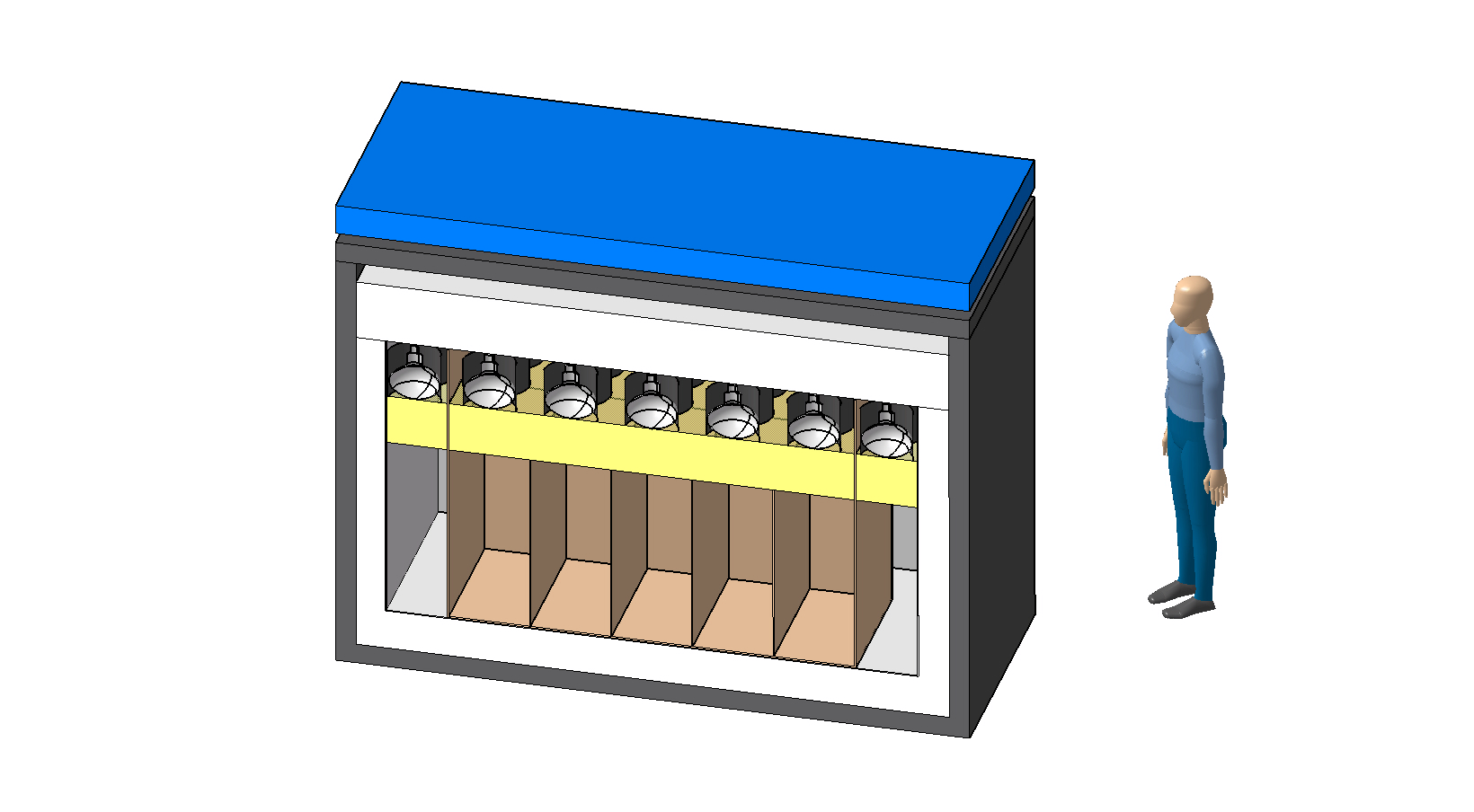 Light readout from top
20 cm acrylic buffer
5 independent cells filled with Gd-doped LS
Crown of 30 cm of LS for leakage reduction + active shielding
Michel Cribier CEA/DSM Irfu/SPP & APC-Paris
16/40
October 22, 2012
Katrin
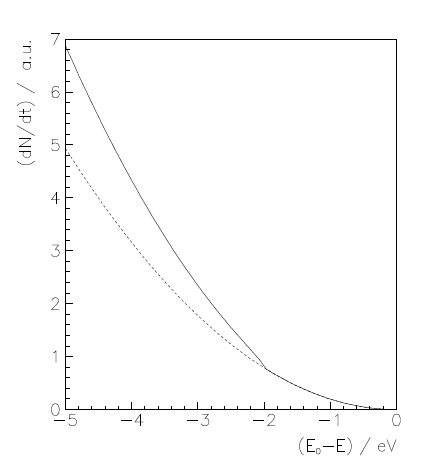 a 4th neutrino :
- displacement of end point
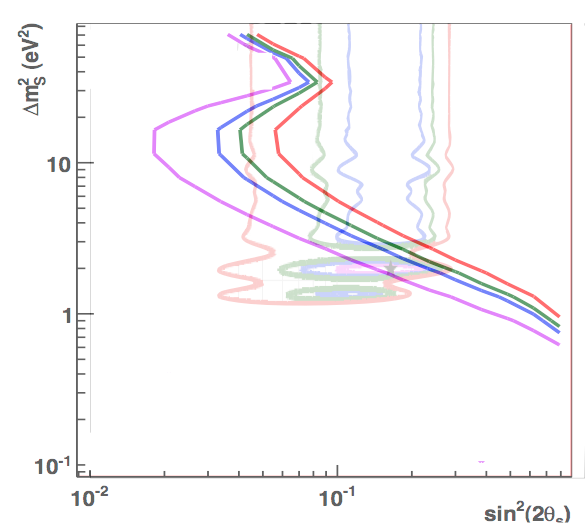 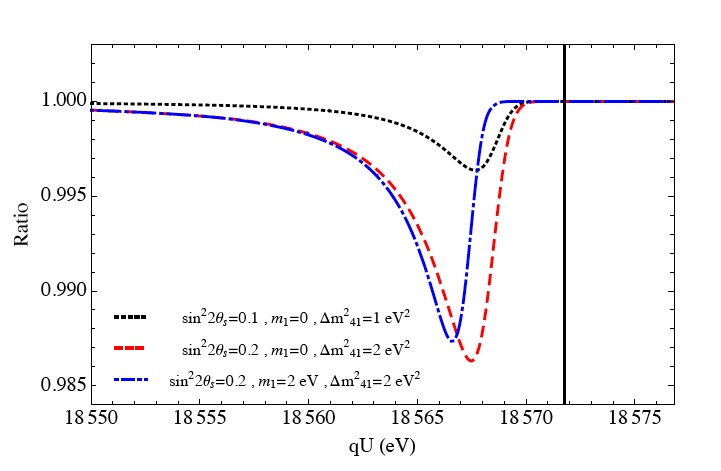 95% CL
sensitivity after 3 years
Michel Cribier CEA/DSM Irfu/SPP & APC-Paris
17/40
October 22, 2012
CeLAND
A proposed searchfor a fourth neutrinowith a PBq anti-neutrino source
Publication
M. Cribier, M. Fechner, T. Lasserre, D. Lhuillier, A. Letourneau, G. Mention, D. Franco, S. Schoenert, V. Kornoukhov
Phys. Rev. Lett. 107, 201801 (2011)
Michel Cribier CEA/DSM Irfu/SPP & APC-Paris
18/40
October 22, 2012
[Speaker Notes: Less than a year ago we published this proposition
PBq : 10^15 Bq]
Concept
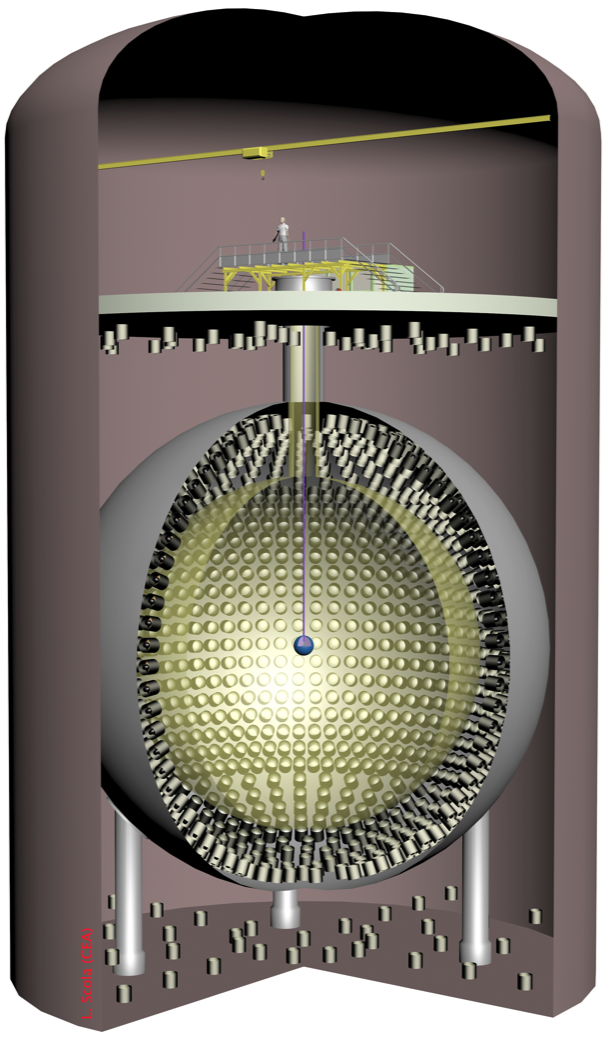 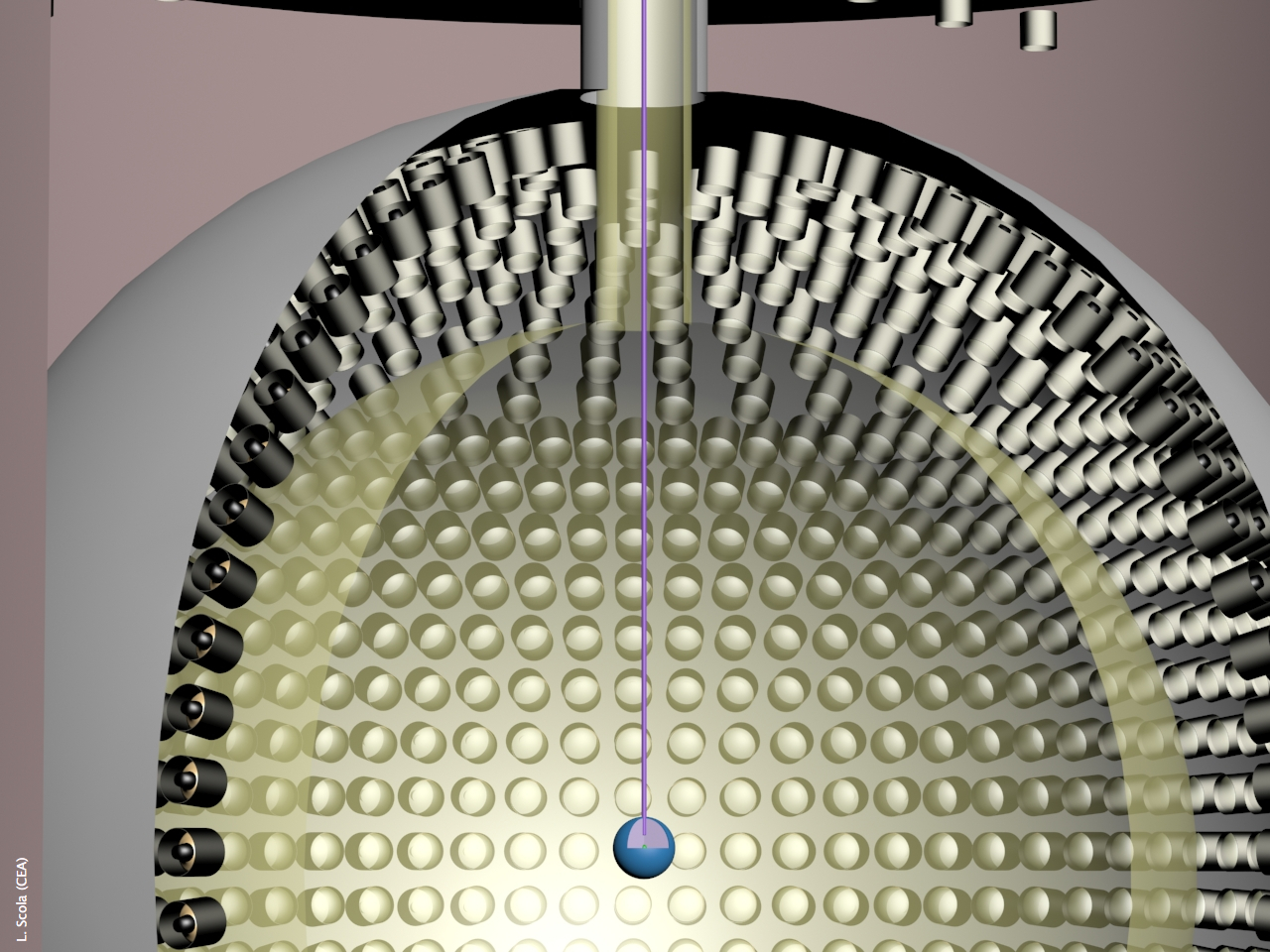 Chimney
Ø = 0.55 m
acrylics/nylon sphere
R=6.5 m
Suspension
6.5 m
Antineutrino Generator (R=4cm) 
& Passive Shielding(R=40 cm)
Michel Cribier CEA/DSM Irfu/SPP & APC-Paris
19/40
October 22, 2012
An Unambiguous Proof
no oscillation
sin2(2θnew)=0.1
144Ce (50 kCi – 1 y) 
Neutrino Generator
1 m
Detector Center
Michel Cribier CEA/DSM Irfu/SPP & APC-Paris
20/40
October 22, 2012
Advantages of antineutrinos
Antineutrino detection via inverse beta-decay
 High cross section (≈10-43 cm2) : from MCi to kCi ! 
 Antineutrino must have E>1.8 MeV
 Long Lifetime for production, transport and measurement
e+-n delayed coincidence : background free experiment 
 Antineutrino source must involve 
a long-lived low-Q nucleus…
… that decays into a short-lived high-Q nucleus
Possible candidates
 90Sr-90Y , 144Ce-144Pr , 106Ru-106Rb , 42Ar-42K 
Easy to produce
Michel Cribier CEA/DSM Irfu/SPP & APC-Paris
21/40
October 22, 2012
[Speaker Notes: Une source de neutrino n’interagit que par diffusion élastique et est donc beaucoup plus sensible aux bruits de fonds (radioactivité, neutrinos solaires)]
144Ce-144Pr
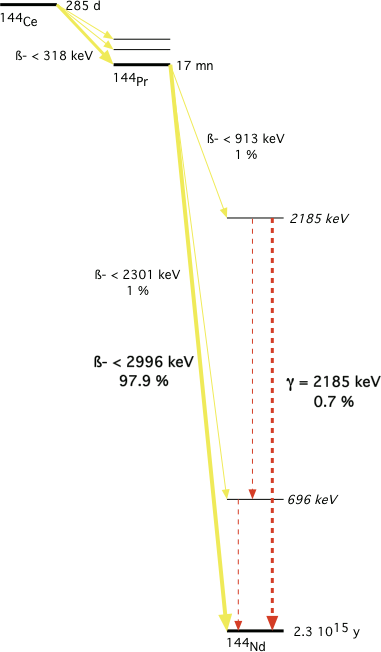 Ce : Cerium
Pr : Praseodymium
Mean life : 411.01 d
50 kCi (1.85 PBq)
16 g of 144Ce
50 kCi => 382 W
<power>1y = 225 W
7.64 W/kCi
A well identified background
 @ 2.185 MeV ; BR: 7 ‰
Need a 10-12 reduction
Michel Cribier CEA/DSM Irfu/SPP & APC-Paris
22/40
October 22, 2012
[Speaker Notes: The PMTs in KamLAND produce ≈ 1000 W]
useful part of 
the spectrum
Inverse Beta Decay Threshold
Good utilisation of antineutrinos
48.75 % of antineutrinos emitted above IBD threshold
Michel Cribier CEA/DSM Irfu/SPP & APC-Paris
23/40
October 22, 2012
2-D imprint in E,R space
Michel Cribier CEA/DSM Irfu/SPP & APC-Paris
24/40
October 22, 2012
[Speaker Notes: Dépendance en temps connue qui aide à la détermination du fond]
Making anantineutrino generator
Making of
Michel Cribier CEA/DSM Irfu/SPP & APC-Paris
25/40
October 22, 2012
« Canyon »
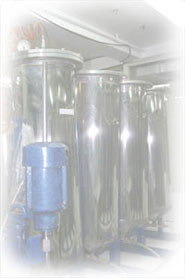 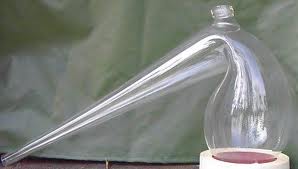 137Cs, precip. REE
DisplacementChromatography
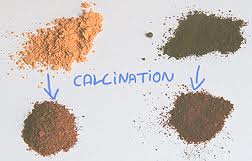 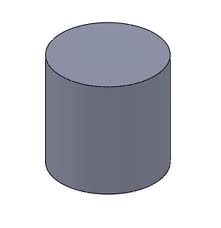 CeO2 calcination
W-Shield
Scheme of production
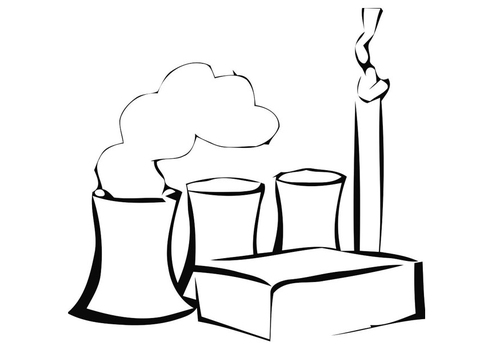 VVR-440, storage
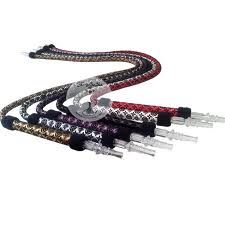 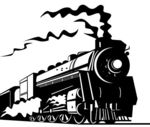 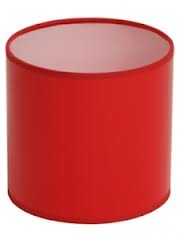 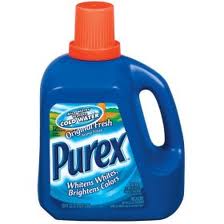 TUK-6
Pressing
Cutting, digestionPurex
Michel Cribier CEA/DSM Irfu/SPP & APC-Paris
26/40
October 22, 2012
Cerium an abundant fission product
1 ton of spent fuel
Fission products : 44 kg
Rare earth : 15 kg
Cerium : 4 kg
144Ce :  22 g ie 80 kCi
Extraction process
Displacement chromatography
French experts tested at lab scale
Need the required industrial capability
La Hague type
Constraint on radioactive impurities
Michel Cribier CEA/DSM Irfu/SPP & APC-Paris
27/40
October 22, 2012
Caracteristics ofthe antineutrino generator
Cerium is in the chemical form of CeO2
144Ce remain mixed with stable Cerium isotope
A powder of apparent density ≈ 2-3 g/cm3
Operations
Mixing of the ≈ 3 kg of powder
Cold or hot pressing to reach ≈ 3-4 g/cm3
In hot cell with remote handling
The 144Ce-144Pr antineutrino generator (AG)
a spherical object of 7.1 cm in radius R
Cerium powder enclosed in a steel enveloppe
Compact : R « Losc
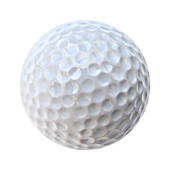 Michel Cribier CEA/DSM Irfu/SPP & APC-Paris
28/40
October 22, 2012
Activity measurements
Differential calorimetry in hot cells
1.5 % accuracy 
Needs 3-4 days for thermalization and counting
Technique used in Sage
Sampling and counting @ Saclay
Sampling, dissolution, large dilution
Shipment to external labs
Counting in Ge-counter
needs << 1/% mass measurements
Not a limiting factor for the experiment
Michel Cribier CEA/DSM Irfu/SPP & APC-Paris
29/40
October 22, 2012
Solvingexperimental constraints
Exp. constraints
Michel Cribier CEA/DSM Irfu/SPP & APC-Paris
30/40
October 22, 2012
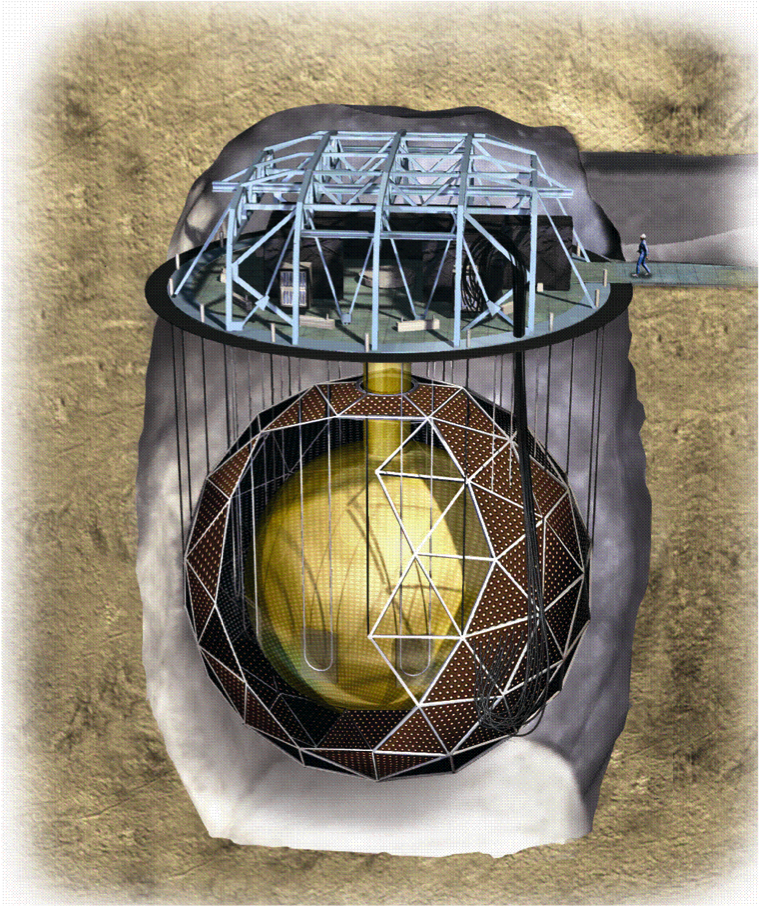 Large liquid scintillator detectors ?
3 possible candidates : Borexino, KamLAND, SNO+
Interferences with the present experimental programs
Technical issues : size of chimney, liquid purity, electronics…
Good energy resolution : 5 %
Good position resolution : ≈ 15 cm << Losc
+ internal initiative
by Borexino Collaboration
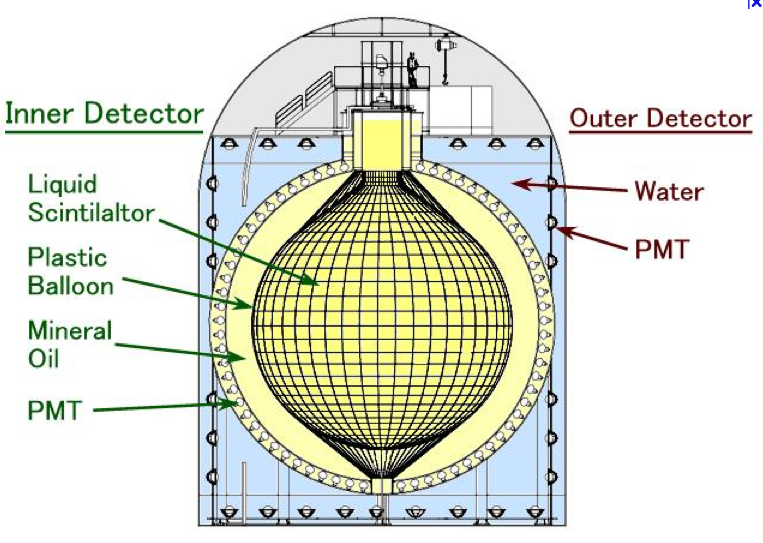 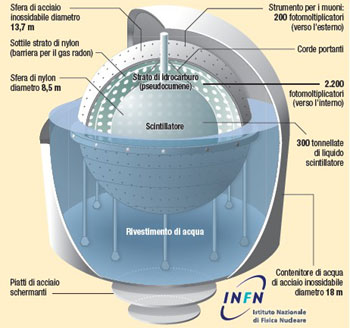 50 kCi 144Ce-144Pr source
Michel Cribier CEA/DSM Irfu/SPP & APC-Paris
31/40
October 22, 2012
Shielding : the first idea
Two separate goals
usual biological protection
Could be achieved with ≈ 15 cm of W
minimisation of accidental background during the experiment
need an extra 20 cm of W or equivalent attenuation for 10-12 reduction
experimental requirements well above legal safety constraints
7 pieces to insert and assemble through chimney
Like a boat in a bottle…
Impurities in tungsten ?
Test @ Saclay
Previous tests for Gerda
Discussion with industry (Plansee)
Looks possible
Michel Cribier CEA/DSM Irfu/SPP & APC-Paris
32/40
October 22, 2012
Shielding : 2nd solution
Central part in Densimet
diameter 54 cm to fit through chimney
central cavity to host 144Ce Ø ≈ 8 cm
weight : 2.3 tons
more than enough for biological protection
A balloon in nylon containing heavy liquid : Sodium paraTungstate
density : 2.82 g/cm3
viscosity better than olive oil
interaction length @ 2.2 MeV : 8.1 cm
external radius : 107 cm
weight : 14.2 tons (10.5 t. with buoyancy)
Michel Cribier CEA/DSM Irfu/SPP & APC-Paris
33/40
October 22, 2012
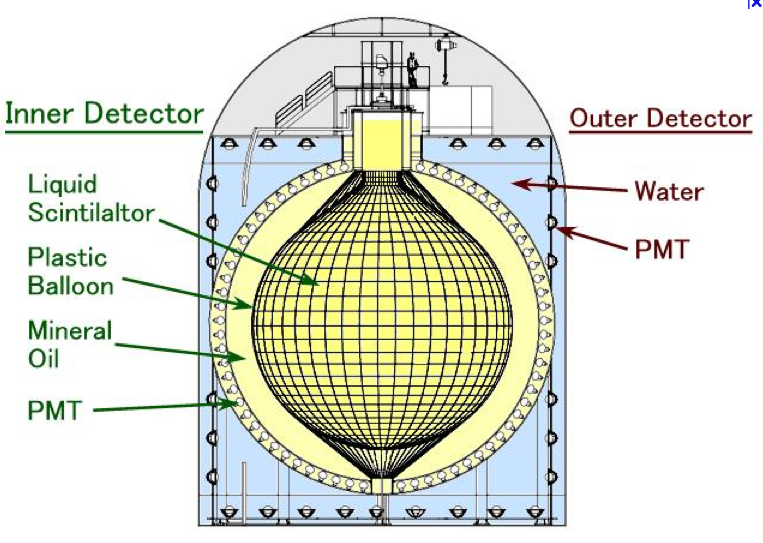 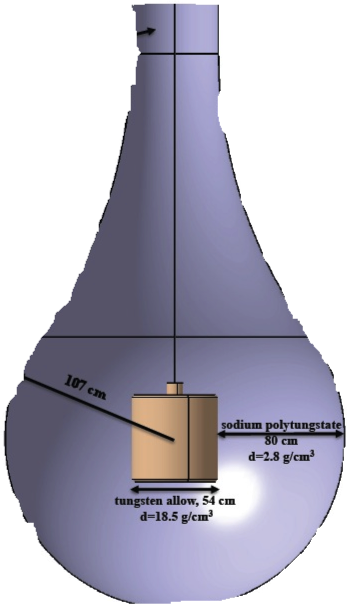 ≈ 15 m
CeLAND in KamLAND
Ranked #1 for future projects
a 75 kCi 144Ce source in spring 2015
Several constraints
an existing underground detector
full of an extra pure mineral oil
Avoid contaminations
The entrance hole
50 cm in diameter
delicate operations to insert the source in center
Planned operations
1st 6 months in water buffer
≈ 16 000 evts
if hints of oscillation signal
move it in the center with an extra shielding
18 more months : ≈ 56 000 evts
Michel Cribier CEA/DSM Irfu/SPP & APC-Paris
34/40
October 22, 2012
Backgrounds
Analysis Threshold
Source Induced Backgrounds
Detector + Reactor + Geoneutrinos
Induced Bkg
Michel Cribier CEA/DSM Irfu/SPP & APC-Paris
35/40
October 22, 2012
Fourth neutrinothe decisive test
Good test ?
Michel Cribier CEA/DSM Irfu/SPP & APC-Paris
36/40
October 22, 2012
Full range of parameters
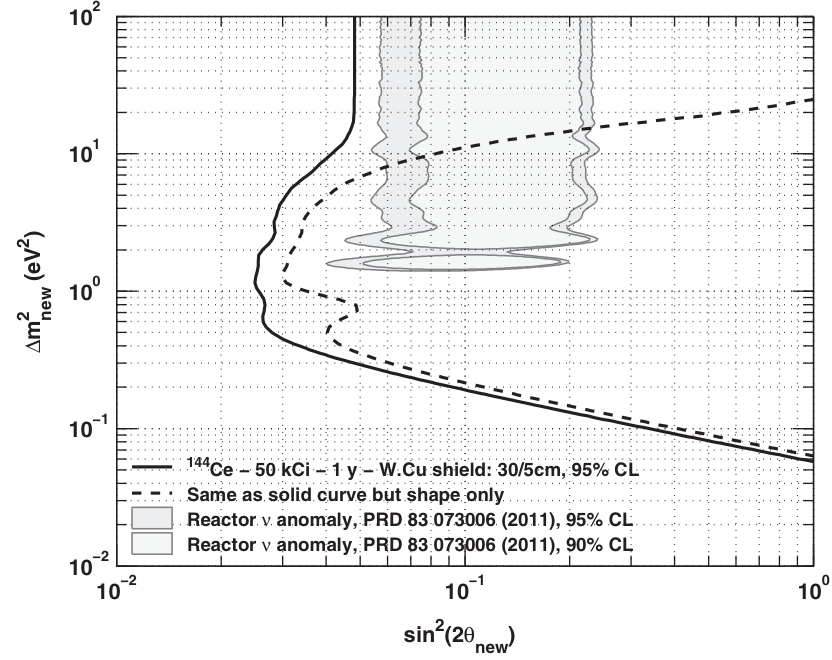 1 y – 50 kCi 
144Ce-144Pr
95%CL
Michel Cribier CEA/DSM Irfu/SPP & APC-Paris
37/40
October 22, 2012
Discovery potential
sin22θ=0.1  & Δm2=2.2 eV2 tagged at 3σ
1 y – 50 kCi 
144Ce-144Pr
3σ contours
Michel Cribier CEA/DSM Irfu/SPP & APC-Paris
38/40
October 22, 2012
Proposal sensitivities
Compil. G. Mention
Michel Cribier CEA/DSM Irfu/SPP & APC-Paris
39/40
October 22, 2012
Conclusion
Do we need a fourth neutrino ?
Intriguing anomalies in reactors experiments, Gallium,…
A possible revolution in physics
A hot topic : ERC put 5 M€ in this subject
Several experimental ideas / a hard competition
Sources of neutrinos and antineutrinos
CeLAND and Borexino
Use of antineutrinos from reactors
Stéreo or Mars @ ILL
Direct observation with Katrin
A clear answer in a few years
Michel Cribier CEA/DSM Irfu/SPP & APC-Paris
40/40
October 22, 2012
Conclusions
Do we need a fourth neutrino ?
Intriguing anomalies in reactors experiments, Gallium,…
A possible revolution in physics
An elegant experimental answer : 144Ce-144Pr
Able to cover the full range of expected parameters
Rather easy to realise
Advance contacts with russian nuclear industry
Contacts for tungsten shielding encouraging
Discussions with Borexino and KamLAND
Could be made in the 3-4 years to come
Few technical uncertainties
Mainly regulation issues to solve
Five years funding from European Research Council granted to Thierry Lasserre
Michel Cribier CEA/DSM Irfu/SPP & APC-Paris
41/40
October 22, 2012
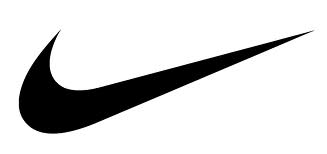 Nike
Just do it.
Michel Cribier CEA/DSM Irfu/SPP & APC-Paris
42/40
October 22, 2012
Backup slides
Backup slides
Michel Cribier CEA/DSM Irfu/SPP & APC-Paris
43/40
October 22, 2012
Mayak
Маяк
Production association « Mayak »
State corporation of atomic energy « Rosatom »
Main russian center for nuclear fuel reprocessing
Host also « Ludmila », a 1000 MWheavy water reactor
Restricted access on main site, but also « clean » parts accessible
Former important military sites
Several severe nuclear accidents
Michel Cribier CEA/DSM Irfu/SPP & APC-Paris
44/40
October 22, 2012
In the Oural mountains
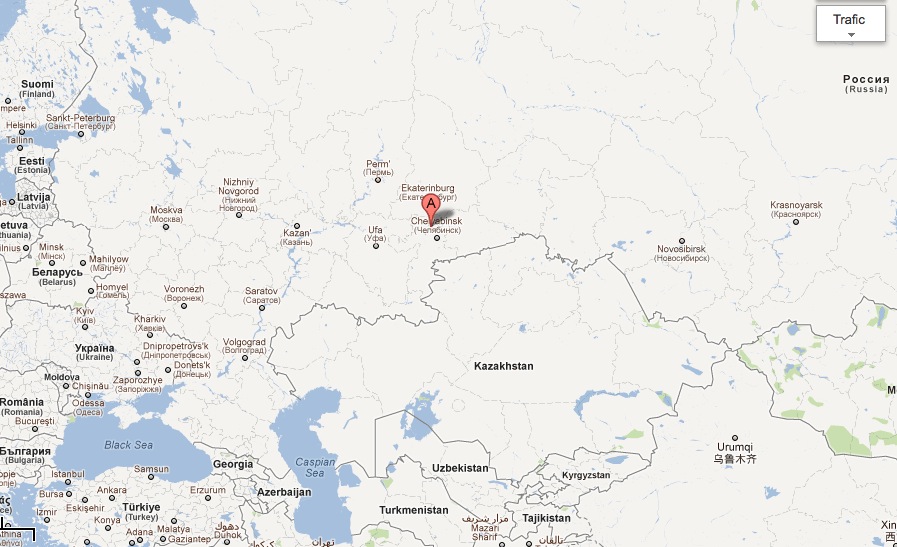 Маяк
Michel Cribier CEA/DSM Irfu/SPP & APC-Paris
45/40
October 22, 2012
Production at Mayak
Facility to produce kCi 144Ce already existing
Dedicated mainly to 60Co
main world producer : 8 MCi/y
147Pm production :1 prod. per ≈ 5 years
Used for antistatic purpose and emergency lights
Reprocess fuel elements from VVER-440
After 3-5 years of cooling : favorable for 147Pm
For 144Ce : better to have less than 3 y cooling with the maximal burn-up possible => increase 144Ce content in final Ce product.
Michel Cribier CEA/DSM Irfu/SPP & APC-Paris
46/40
October 22, 2012
144Ce production technology
Produced already 30 kCi of 144Ce in 1965
Line is « still almost ready  » but needs « slight » upgrades
« Standard » unit to feed the reprocessing line : 1 ton of spent nuclear fuel (SNF) ie 8 elements
Usual operations : cutting, dissolution in HNO3 acid, Purex, evaporation, stripping 137Cs
13 kg of REE (rare earth) and trans-uranium (250 g Am,10g Cu) : total ≈ 3 m3
Separation of REE by displacement chromatography in facility used for 147Pm
7 columns (5 m high) in series called « Canyon »
Ce is one of the last element, between Nd and La.
Moreover Ce only REE with a valence 4
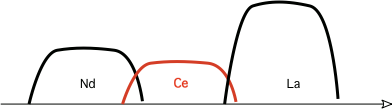 1 ton of SNF => 2.8 kg of Ce with 22 g of 144Ce (> 60 kCi)
Michel Cribier CEA/DSM Irfu/SPP & APC-Paris
47/40
October 22, 2012
Signal and Backgrounds
75 kCi 144Ce-144Pr
15 600 evts in 1st 6 months
56 000 evts in 1.5 year
1 mHz
Inverse ß-decay coinc.
Eprompt > 0.9 MeV
Edelayed > 2.0 MeV
t < 750 µs
V < 10 m3
Background from 144Pr
After 1m in liquid. scint.
Rpromt    = 2.5 Hz
Rdelayed  = 0.6 Hz
Raccident  = 1 mHzS/B ≈ 1

After 1.5 m : S/B = 100

3 cm of tungstenbkgd rate divided by 10
W induced bkgd
From measures by Gerda
Bkgd <<  from 144Pr
to be rechecked withactual W
Michel Cribier CEA/DSM Irfu/SPP & APC-Paris
48/40
October 22, 2012
[Speaker Notes: Computations made for KamLAND but very similar for other neutrino detector (scale with R)]
Shielding
Pure tungsten impossible to manufacture
Must use alloys (Ni, Fe)
Densimet® from Plansee company
Densimet 185, the highest density
18.5 g/cm3   (pure W : 19.3 g/cm3 )
97 % W + Ni, Fe
Used already for the 51Cr neutrino source in Gallex
Used in nuclear medecine
Radioactive impurities content ?
Meeting next Friday @ Saclay with Plansee engineers
Michel Cribier CEA/DSM Irfu/SPP & APC-Paris
49/40
October 22, 2012
Shielding - 2
Radiation length in Densimet
≈ 1.2 cm for 2.2 MeV
We need a reduction of 10-12
To reach 13 /s entering the liquid scintillator
≈ 80 cm from the center, Signal/Bkg > 10
Total width of the W shielding : 33 cm
Inner radius : 8 cm ; outer radius : 41 cm
Weight : 5300 kg
Michel Cribier CEA/DSM Irfu/SPP & APC-Paris
50/40
October 22, 2012
Radioprotection
At least 16 cm of W
Dose rate
Basic formula for a  point source
In water (µen/ = .025 cm2/g)
Attenuation in W
exp(-16/1.2) = 1.6 10-6
=> 50 kCi (144Ce) -> 350 Ci (2.2 MeV)
Result : 5.2 µSv/h
Not to scale
Michel Cribier CEA/DSM Irfu/SPP & APC-Paris
51/40
October 22, 2012
Samples
Physicist’s concern : high energy gamma emitters
We ask to receive samples at Saclay
Use the next production of 147Pm
Early 2013
Russian propose to make measurement @ « clean » Mayak with us
Usually mainly concern with ß lines
Interesting to met local people involved in the project
We insist to have samples (also) checked @ Saclay
Required activity of the sample
≈ 100 kBq total ie 1 kBq for the 2.2 MeV line
Modest, makes shipment easier
Michel Cribier CEA/DSM Irfu/SPP & APC-Paris
52/40
October 22, 2012
The Antineutrino generator
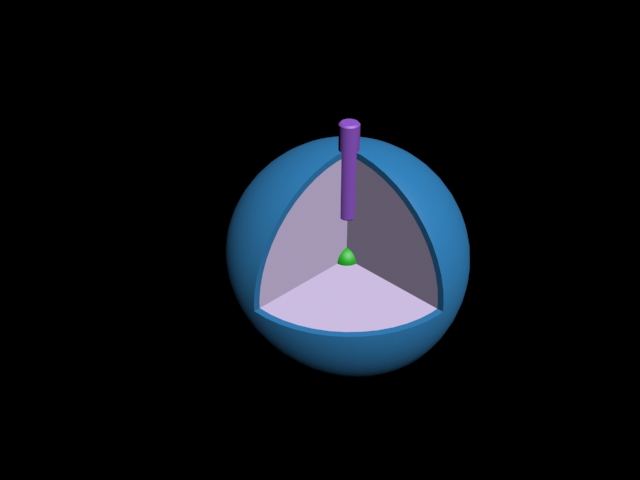 Holder
R=8 cm
3 kg of CeO2
width=33 cm
Tungsten
R=2 cm
Ultrapure Copper
mass ≈ 5.5 tons
Total diameter ≈ 82 cm
Michel Cribier CEA/DSM Irfu/SPP & APC-Paris
53/40
October 22, 2012
Transport to Japan
Mayak send 60Co worldwide
By plane, normal or dedicated flight
Present ideas under consideration
Ship the W shielding to « clean » Mayak
Fit on site the AG inside the shielding
Fit in the certified transport container (rented)
Dedicated flight to an airport close to Kamioka
Transport by truck to detector
Think to the return from Japan to Russia
Michel Cribier CEA/DSM Irfu/SPP & APC-Paris
54/40
October 22, 2012
Thermal problems
144Ce-144Pr, mainly a ß emitters
Heat deposition localised only (99%) in the CeO2 or in the 1st few mm of shielding.
50 kCi 144Ce-144Pr produce 382 W
Decrease as lifetime of 144Ce
157 W after one year
Densimet
Density : 18.5 g/cm3
Heat capacity : 130 J/kg.K
Thermal conductivity : 82 W/m.K (much smaller than pure W)
Linear expansion : 5.2 10-6 m/m
Young modulus : 380 GPa
Michel Cribier CEA/DSM Irfu/SPP & APC-Paris
55/40
October 22, 2012
Thermal problems - 2
Time to heat the shielding


Surface temperature at equilibrium in air
hair : heat exchange coefficient with air


Exchange with liquid scintillator
hLS : heat exchange with liquid scintillator (convection)
Michel Cribier CEA/DSM Irfu/SPP & APC-Paris
56/40
October 22, 2012
Thermal problems - 3
Try to avoid active cooling
Very modest water flow needed ≈ 60 lit./hour
Huge complication in the shielding, operations
Comparison with the PMT’s in KamLAND
1325 PMT’s in the inner detector
500 W ?
Impact on the liquid scintillator
914 tons
w/o thermal leaks => increase of 4 °C in a year
Possible slight convection
Michel Cribier CEA/DSM Irfu/SPP & APC-Paris
57/40
October 22, 2012